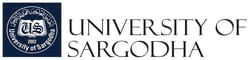 Integument and appendages
Dr. M. Asam Riaz
Assistant Professor
Entomology, College of Agriculture, University of Sargodha, Sargodha, Pakistan
Dr M Asam Riaz, Assistant Professor, Entomology, College of Agri, UOS
1
Difference between insects and other arthropods integument
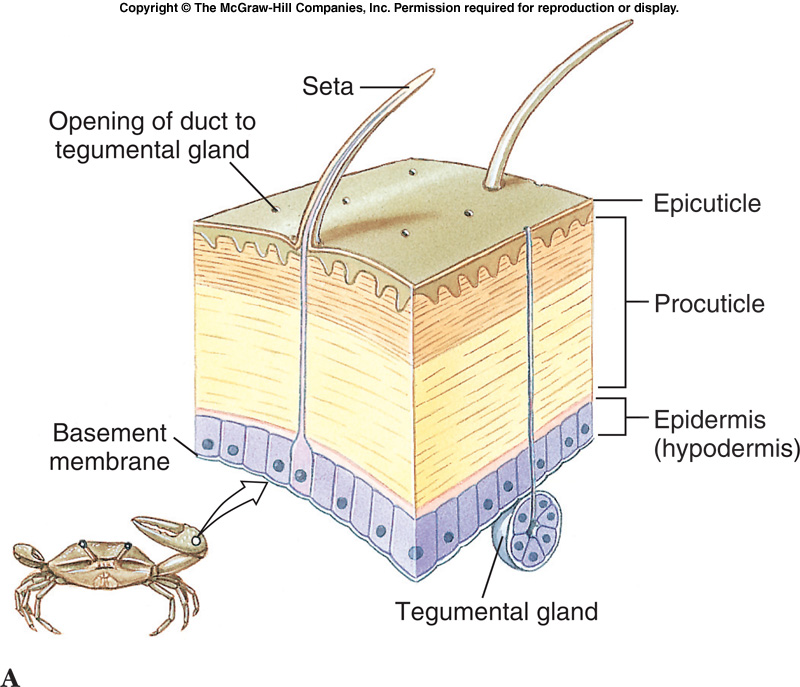 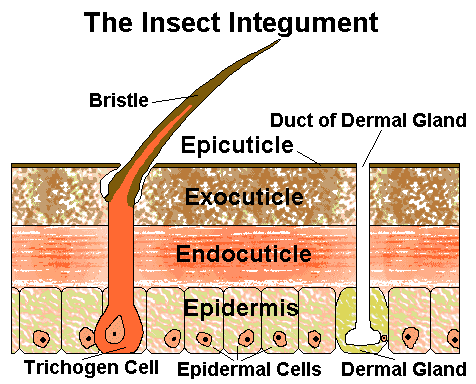 Dr M Asam Riaz, Assistant Professor, Entomology, College of Agri, UOS
2
Movie before lecture
https://www.youtube.com/watch?v=fZkNlvKdK3g

https://www.youtube.com/watch?v=BXpwhUCDzc8
Dr M Asam Riaz, Assistant Professor, Entomology, College of Agri, UOS
3
What is integument
The integument is the protective outer covering of the body
It is the outer layer of the insect, comprising the 
epidermis 
 cuticle
Basement membrane
Dr M Asam Riaz, Assistant Professor, Entomology, College of Agri, UOS
4
Epidermis
It is the outer cell layer of the insect. It is one cell thick, but the cell densities and cell depth changes during development.
This specialized regions are known as plasma membrane plaques and they are the sites of secretion of the outer epicuticle and of chitin fibers. 
the epidermal cells form pore canal of the cuticle
Dr M Asam Riaz, Assistant Professor, Entomology, College of Agri, UOS
5
Epidermis
All epidermal cells are glandular in the sense. 
They secret cuticle and the enzyme concerned in its production and its digestion at the time of molting.
Some epidermal cells have additional specialized glandular functions.
Trichogen, tormogen cells, dermal gland cells
Dr M Asam Riaz, Assistant Professor, Entomology, College of Agri, UOS
6
Basal lamina/Basement membrane
The epidermal cells stand on a basal lamina or basement membrane. 
The primary components of it are 
fibrous protein, 
collagen, 
glycoprotein and 
glycosaminoglycans. 
The basal lamina acts as a molecular sieve. 
It forms a sheet where muscles are attached. 
It may be produced by the epidermal cells, but plasmatocytes also contribute to it.
Dr M Asam Riaz, Assistant Professor, Entomology, College of Agri, UOS
7
Basic structure of cuticle
It is differentiated into two main regions:
 1- Inner region Pocuticle, characterized by the presence of chitin and forming the block of the cuticle. (200 micrometer)
2- Outer thin epicuticel, which don’t contain chitin.(1-4 micrometer)
Dr M Asam Riaz, Assistant Professor, Entomology, College of Agri, UOS
8
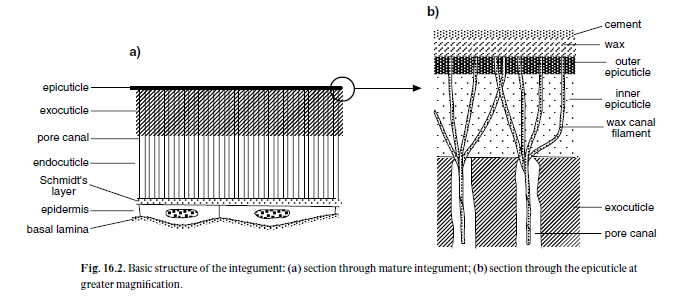 Dr M Asam Riaz, Assistant Professor, Entomology, College of Agri, UOS
9
Epicuticle
Made up of several layers
Inner epicuticle
Outer epicuticle
Wax
Cement
Dr M Asam Riaz, Assistant Professor, Entomology, College of Agri, UOS
10
Inner epicuticle
Thickest layer of 0.5 to 2micron
Immediately outside the procuticle
Chemically complex and consists of tanned lipoprotein
It contains phenolic substances and phenoloxidase (perform tanning)
Outer epicuticle (also called cuticulin due to its material)
Thin layer of 15nm
It has highly polymerized lipid and protein
First-formed layer at each molt and protect procuticle from molting enzymes.
inextensible
Dr M Asam Riaz, Assistant Professor, Entomology, College of Agri, UOS
11
3- Wax layer
Present outside of epicuticle
Variable thickness
Water proofing the cuticle
Synthesized by oenocytes 
Contain different compounds 
hydrocarbons with odd number of carbon atoms,
90% wax, 
aliphatic alcohols with even number of carbon atoms (12 to 34), 
fatty acids
Honey bees produce wax. Wax is secreted by epidermal cells on the ventral surface of abdominal segments 4 to 7.
Dr M Asam Riaz, Assistant Professor, Entomology, College of Agri, UOS
12
[Speaker Notes: The glands of worker bees convert the sugar contents of honey into wax, which oozes through the bee’s small pores to produce tiny flakes of wax on their abdomens. Workers chew these pieces of wax until they become soft and moldable, and then add the chewed wax to the honeycomb construction.
The hexagonal cells of the honeycomb are used to house larvae and other brood, as well as to store honey, nectar and pollen. When beekeepers extract honey from hives, the comb is easily left intact, though beekeepers sell honey comb as well.]
Wax is used by honey bees to protect themselves against water loss through the integument and in the construction of combs. The major fractions of the cuticular wax were analyzed by gas-liquid chromatography and were shown to be qualitatively similar to those of comb wax (Blomquist et al. 1980). However, the composition of the cuticular wax of the honey bee is quantitatively different from that of the comb wax.
Dr M Asam Riaz, Assistant Professor, Entomology, College of Agri, UOS
13
The major component of the cuticular lipids is hydrocarbon, which comprises 58% of this wax. 
In contrast, hydrocarbon comprises only 13-17% of the comb wax, and monoester is the largest component (Tulloch 1971). Comb wax is produced by four pairs of glands within the abdomen while cuticular wax is likely produced by epidermal cells of the integument
Dr M Asam Riaz, Assistant Professor, Entomology, College of Agri, UOS
14
4- Cement layer
Very thin layer outside most of the wax
Consisting of mucopolysaccharide associated with lipids
Protect underlying wax
Not produced by all insects (e.g., honey bee)
It is secreted by gland cell.
Dr M Asam Riaz, Assistant Professor, Entomology, College of Agri, UOS
15
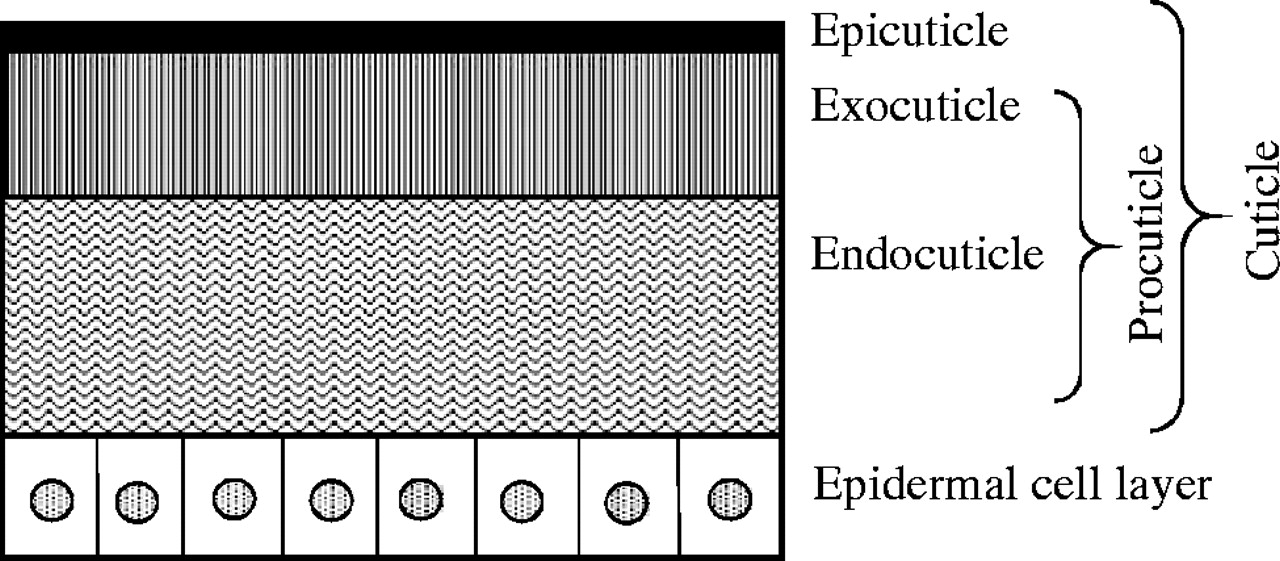 Dr M Asam Riaz, Assistant Professor, Entomology, College of Agri, UOS
16
Procuticle
Chitin commonly comprising 20-50% of insect dry weight. 
Cuticle bound to protein. 
the outer part become hard and rigid to form exocuticle, 
the inner undifferentiated part is called endocuticle. 
Between of the two there maybe a region of hardened, but not fully darkened cuticle (which contain stain) is called mesocuticle.
Dr M Asam Riaz, Assistant Professor, Entomology, College of Agri, UOS
17
What is Chitin?
Chitin is a polysaccharide made up largely of N-acetylglucosamine residues. 
The sugar residues are linked by 1-4 β linkage, 
Adjacent chitin chains are held together by hydrogen bonds to form microfibrils.
Dr M Asam Riaz, Assistant Professor, Entomology, College of Agri, UOS
18
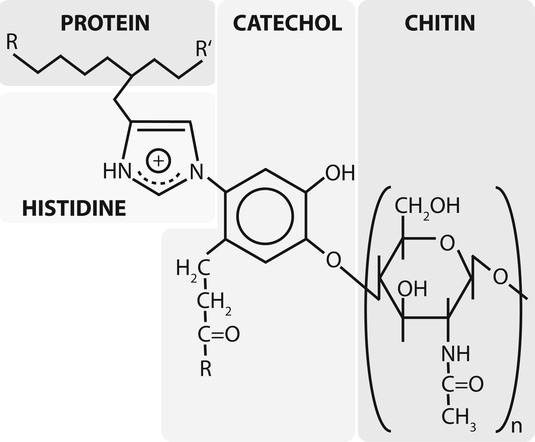 Chemical structure of poly-N-acetyl-d-Glucosamine (chitin) linked to proteins in insect cuticles through catecholamines and histidine moieties (modified after Schaefer et al. 1987)
Dr M Asam Riaz, Assistant Professor, Entomology, College of Agri, UOS
19
Cuticular appendages and processes
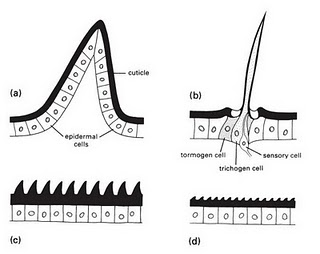 Seta (Macrotrichia)
Microtrichia
Fig. 2 The four basic types of cuticular protuberances: (a) a multicellular spine; (b) a seta, or trichoid sensillum; (c) acanthae; and (d) microtrichia.
Dr M Asam Riaz, Assistant Professor, Entomology, College of Agri, UOS
20
Dr M Asam Riaz, Assistant Professor, Entomology, College of Agri, UOS
21
Dr M Asam Riaz, Assistant Professor, Entomology, College of Agri, UOS
22
Function of Exoskeleton
Inhibits water loss from body
Prevents damage by chemicals and injury
Protects against infection
Provide shape and structure
Muscles attachement for locomotion
Innerlining of trachea, foregut and hindgut
Dr M Asam Riaz, Assistant Professor, Entomology, College of Agri, UOS
23
Cuticular extensions
Insects are well endowed with cuticular extensions, varying from fine and hair-like to robust and spine-like. Four basic types of protuberance , all with sclerotized cuticle, can be recognized on morphological, functional, and developmental grounds:
1. Spines are multicellular with undifferentiated epidermal cells.
2. Setae, also called hairs, macrotrichia, or trichoid sensilla, are multicellular with specialized cells;
Dr M Asam Riaz, Assistant Professor, Entomology, College of Agri, UOS
24
3. Acanthae are unicellular in origin.
4. microtrichia are subcellular, with several to many extensions per cell
Dr M Asam Riaz, Assistant Professor, Entomology, College of Agri, UOS
25
Cuticular extensions Con…
Setae sense much of the insect’s tactile environment. Large setae may be called bristles or chaetae, with the most modified being scales, the flattened setae found on butterflies and moths (Lepidoptera) and sporadically elsewhere. Three separate cells form each seta, one for hair formation (trichogen cell), one for socket formation (tormogen cell), and one sensory cell (Fig. 4.1).
Dr M Asam Riaz, Assistant Professor, Entomology, College of Agri, UOS
26
Cuticular extensions Con…
There is no such cellular differentiation in multicellular spines, unicellular acanthae, and subcellular microtrichia. The functions of these types of protuberances are diverse and sometimes debatable, but their sensory function appears limited. The production of pattern, including color, may be significant for some of the microscopic projections. Spines are immovable, but if they are articulated, then they are called spurs. Both spines and spurs may bear unicellular or subcellular processes
Dr M Asam Riaz, Assistant Professor, Entomology, College of Agri, UOS
27
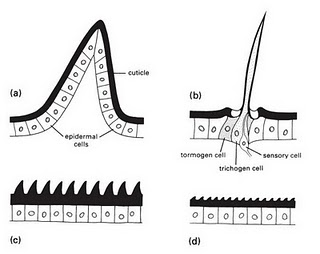 Fig. 2 The four basic types of cuticular protuberances: (a) a multicellular spine; (b) a seta, or trichoid sensillum; (c) acanthae; and (d) microtrichia.
Dr M Asam Riaz, Assistant Professor, Entomology, College of Agri, UOS
28
Movie before lecture
https://www.youtube.com/watch?v=fZkNlvKdK3g

https://www.youtube.com/watch?v=BXpwhUCDzc8
Dr M Asam Riaz, Assistant Professor, Entomology, College of Agri, UOS
29
Wax gland (4 to 7 sternites)
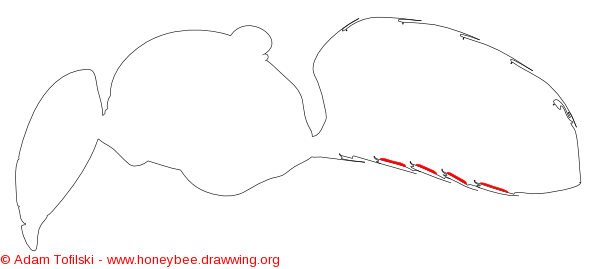 Dr M Asam Riaz, Assistant Professor, Entomology, College of Agri, UOS
30
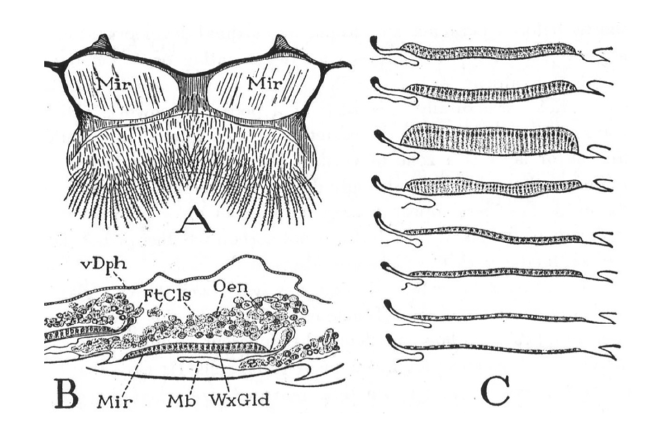 Figure 1.- The Wax Glands: A = Sternum of segment VI of worker, ventral, showing polished “mirrors” beneath wax glands, B = lengthwise section through two wax glands with overlying masses of fat cells and oenocytes. C = stages in the development and regression of a wax gland. Mir = mirror, WxGld = wax gland, FtCls = fat cells, Oen = oenocytes, vDph = ventral diaphragm, Mb = intersegmental membrane. (Snodgrass 1956).
Dr M Asam Riaz, Assistant Professor, Entomology, College of Agri, UOS
31
[Speaker Notes: https://www.beeculture.com/a-closer-look-beeswax-wax-glands/]